2022 CiSCOCEMS User’s Group
Walt Bastron
President
September 13, 2022
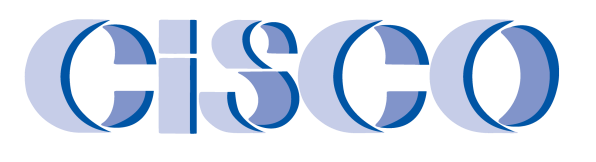 What these two days are all about
Sharing of ideas (both ours and yours) between each other and with CiSCO personnel
Learning about what is happening at CiSCO
Having industry experts and the EPA here to share some insights and ideas
CiSCO will be listening to all of you about what you want to see in the coming months and years to make our products and services better
Putting a face to a name (both for us and for you)
Getting your questions answered
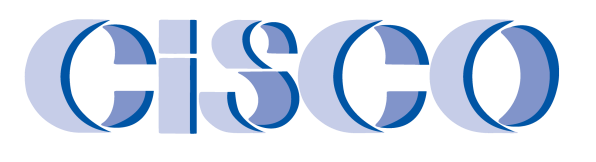 What is the Schedule for Today
8:00 – 8:15	Greeting and Introduction
	What’s New at CiSCO
8:15 – 8:30	The Ongoing Supply Chain Issues – What Can You Expect
8:30 – 9:15	Universal Analyzers Sample Handling
9:15 – 9:45	Analyzer World – What’s New – What Are the Recurring Issues
9:45 – 10:00	Break
10:00 – 10:45	Teledyne API Analyzers
10:45 – 11:15	CeDAR Software – What’s New – What’s Coming?
11:15 – 12:00	US EPA – Charlie Frushour
12:00 – 1:00	Lunch Break (Lunch is Provided)
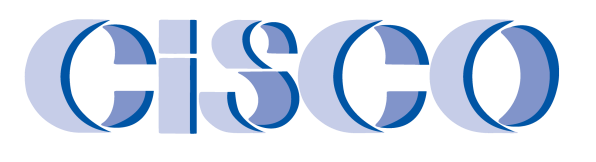 What is the Schedule
1:00 – 1:30	Customer Discussions without CiSCO Present in the Room
			(Requested by Previous Attendees)
1:30 – 2:00	Regulatory - Minor Mistakes Having a Negative Impact on Data Validation
2:00 – 2:45	O’Brien Heated Sample Lines
2:45 – 3:00	Configuration Options – Level to Limit, Color Coded Cells, Data Labels
3:00 – 3:15	Break (Sponsored by Air Hygiene)
3:15 – 4:00	Air Hygiene Stack Testing
4:00 – 4:30	Open Q&A
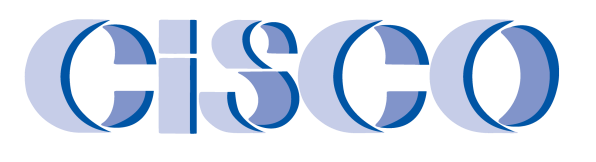 What’s New at CiSCO:
Personnel Changes

New Project Manager – Jason Radtke
New Analyzer Techs – Chris Eidsvik & Austin Green
New to Engineering – Thomas Esposito-Kelley
New Welders – Jaden Townsend & Emily Horton

New ERP System is Coming
This will affect the look and feel of quotes and invoices
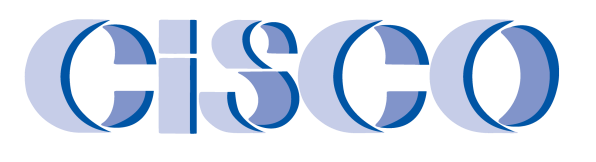 What’s New at CiSCO:
Website has more information and features

Parts Ordering – orders@ciscocems.com

Phone System – How to contact us:
During the day (303) 790-1000
Direct lines now listed in email signatures
After hours (same number but if it is an emergency – select option 4)
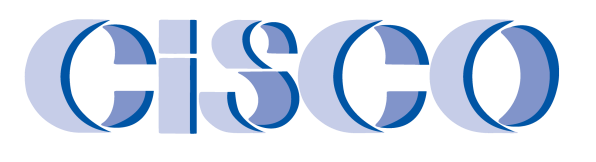